Modeling the Effects of Flow Conditions and Rheology on Lava Flows with Polyethylene Glycol
Asu/nasa Space Grant Symposium
Cara Courtney
Director: Dr.  Amanda B. Clarke



Arizona State University School of Earth &  Space exploration
About me
Cara Courtney
Graduating Senior at Arizona State University
Mechanical Engineering Major
Sustainability Minor
Working at Dell Technologies in August
Servers
Original Equipment Manufacturing
ASU Women’s Club Soccer, Devils’ Advocates: ASU volunteer tour guides
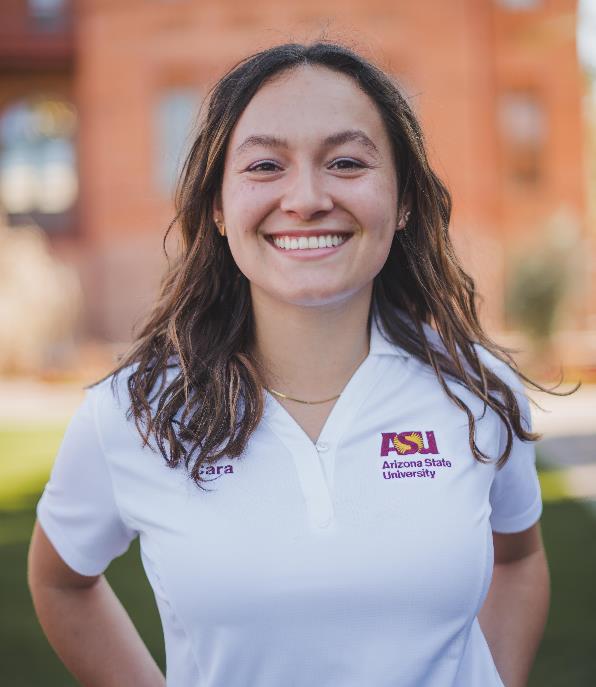 Project Motivation
Historically, predictive models for lava flows are statistics-based using data of past flows. 
Physics-based models can be crucial in understanding how a flow will behave and how it can impact humans.
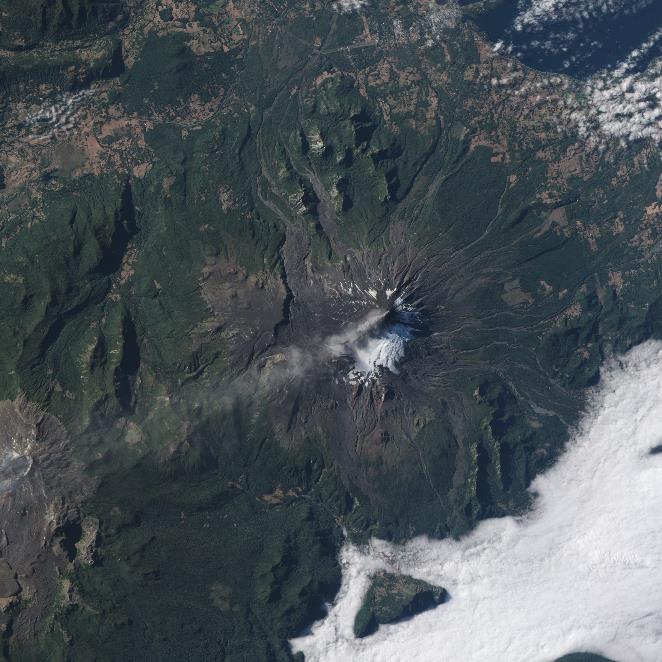 [Speaker Notes: Add bullet or slide 3-4 pictures of complex processes that only  physics could captures (breakouts/tounges/levees/inflation)
Introduce why lava flows so complex]
Technical Background
𝛹 is a ratio of timescales, the characteristic timescale of thermal flux from the vent and the characteristic timescale of crust formation due to surface cooling
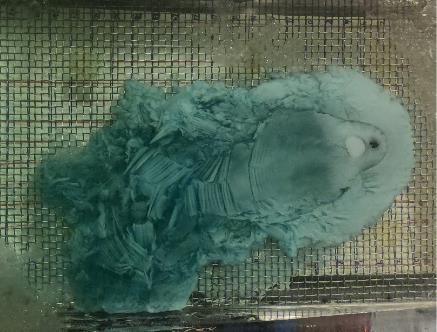 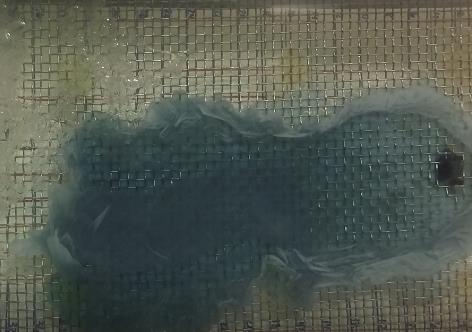 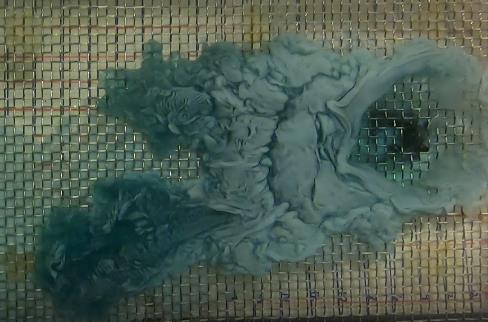 [Speaker Notes: Slide explaining psi equations]
Technical Background
Yield Strength of the Core (YS)
Newtonian Viscosity
Yield Strength of the Crust (YSC)
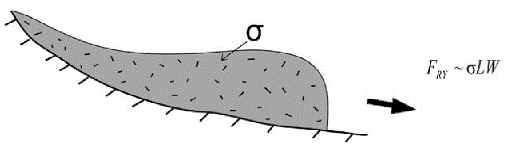 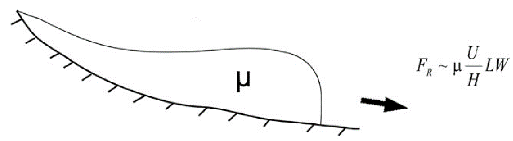 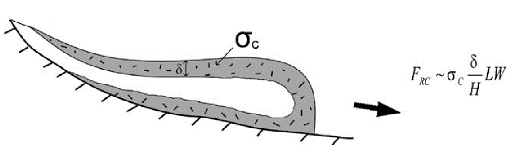 We hypothesize that flows with high psi values will correlate best with Newtonian models, and those with low psi values will correlate best with YSC models.
[Speaker Notes: Break up the models more slowly, describe what the models are actually doing (Cons of mass & momentum) numerator=flux, denominator=slowing
Reference on the slide]
Method
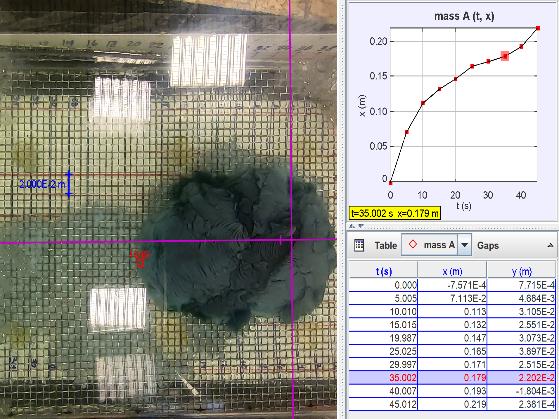 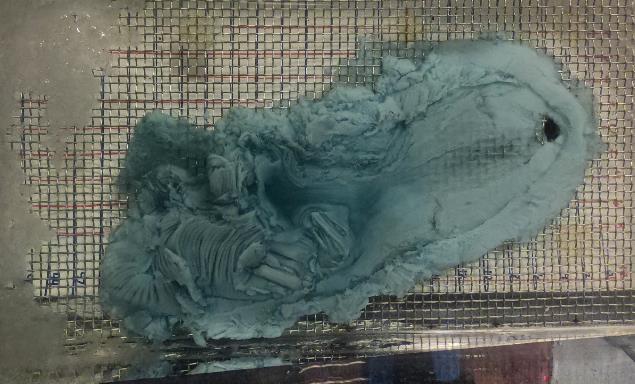 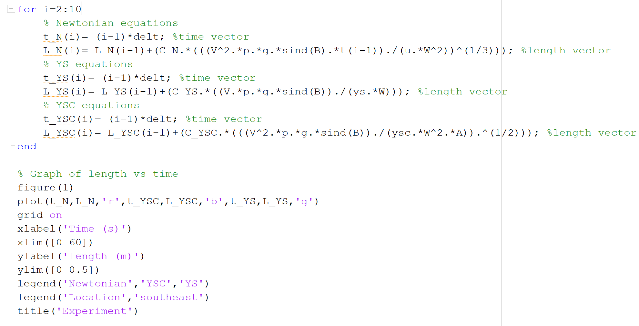 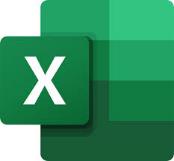 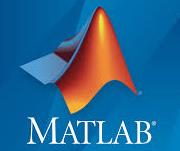 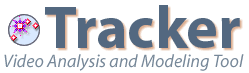 Use Tracker Video Analysis to determine flow behavior
Compare flow data to physics-based models in MATLAB
Experimental Setup
[Speaker Notes: Look for lab photo, 2-3 more slides, with more videos “typical” flow, notice how crust and stuff]
Discussion of experimental data trends
3
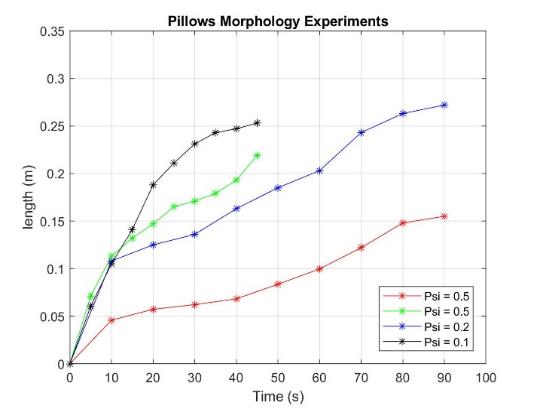 1
Pillowed Flows: higher rate of length propagation, slower rate (growing in thickness), then higher rate again
Rifted Flows: concave shape, higher rate of length population, then a slower rate
Folded Flows: more linear behavior than previous flows
Leveed Flows: linear behavior like folded flows, but at a faster rate of length propagation
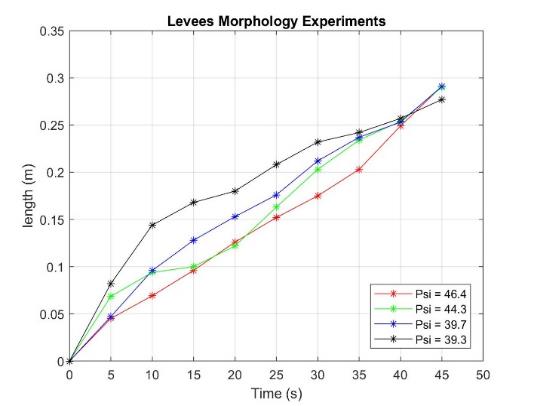 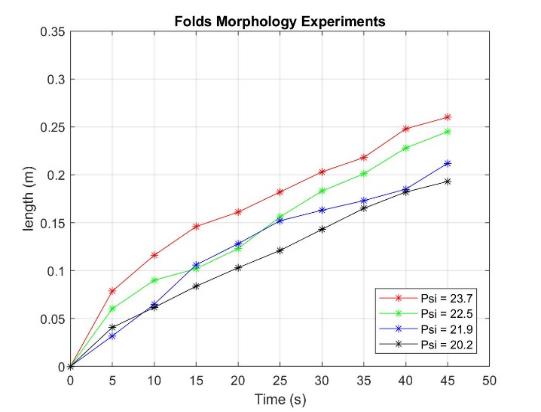 2
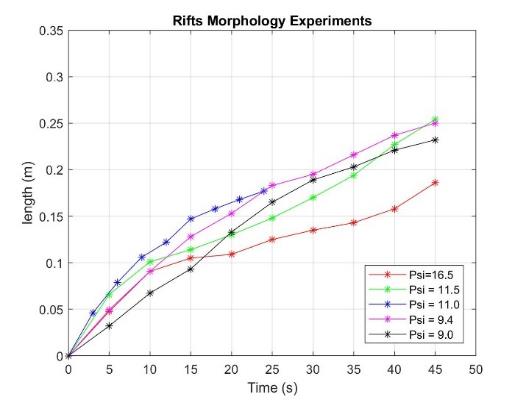 4
[Speaker Notes: Maybe start with trends, then show the video that explains the trend after
Describe trends looking at the plots & video]
Discussion of The Models
Rifts
Pillows
Folds
Levees
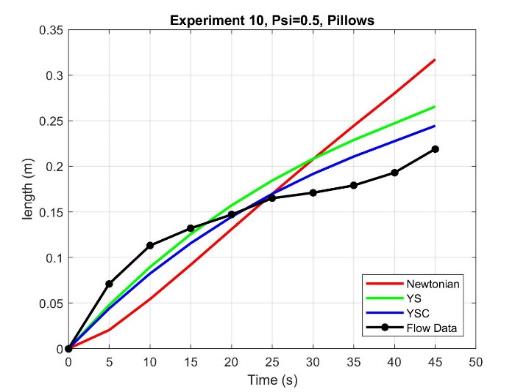 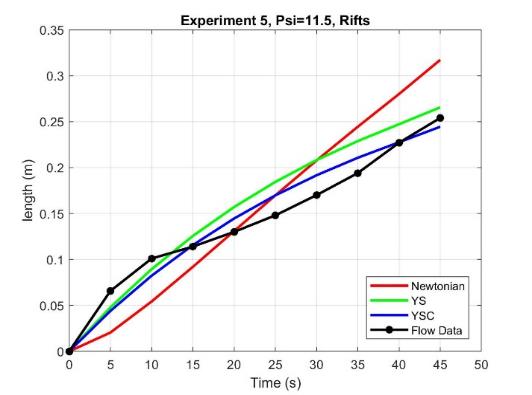 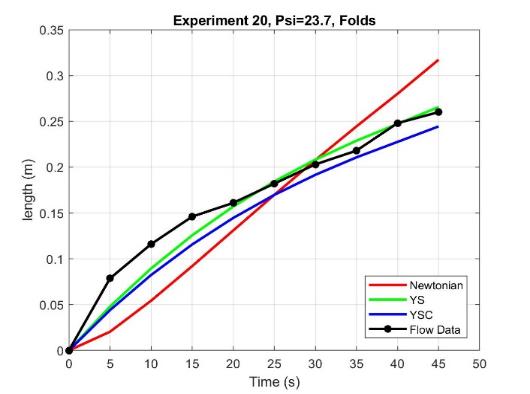 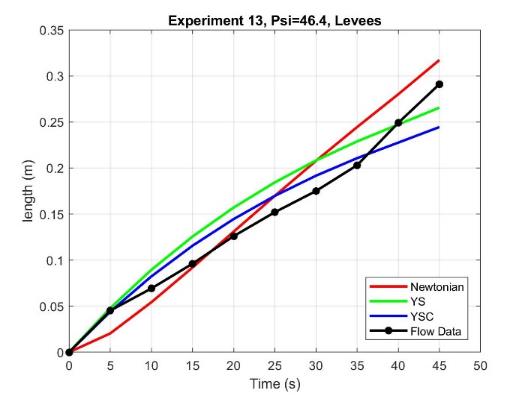 YSC best fit
YSC best fit
YS best fit
YSC or Newtonian
[Speaker Notes: Slides before this one, show each model by itself and describe why Newtonian is linear, etc. don’t rush this slide]
Conclusions
Comparisons between experiments and models support our original hypothesis that low 𝛹 value flows are better captured by the YSC model.
Although, the Newtonian model did not perfectly capture the behavior of any experimental flows in this study, high 𝛹-value flows that formed levees exhibited the most Newtonian behavior
future work
Acknowledgements and references
Acknowledgements
References
Castruccio, Angelo, et al. Evolution of Crust- and Core-Dominated Lava Flows Using Scaling Analysis. Springer-Verlag Berlin Heidelberg , 2013.
Fink, Johnathan H., and Ross W. Griffiths. Radical Spreading of Viscous-Gravity Currents with Solidifying Crust. J. Fluid Mechanics1990.
Gregg, Tracy K.P., and Jonathan H. Fink. A Laboratory Investigation into the Effects of Slope on Lava Flow Morphology. Journal of Volcanology and Geothermal Research, 2000
Dr.  Amanda Clarke
Sean Peters
Dr. Huei-Ping Huang
Dr. David A. Williams